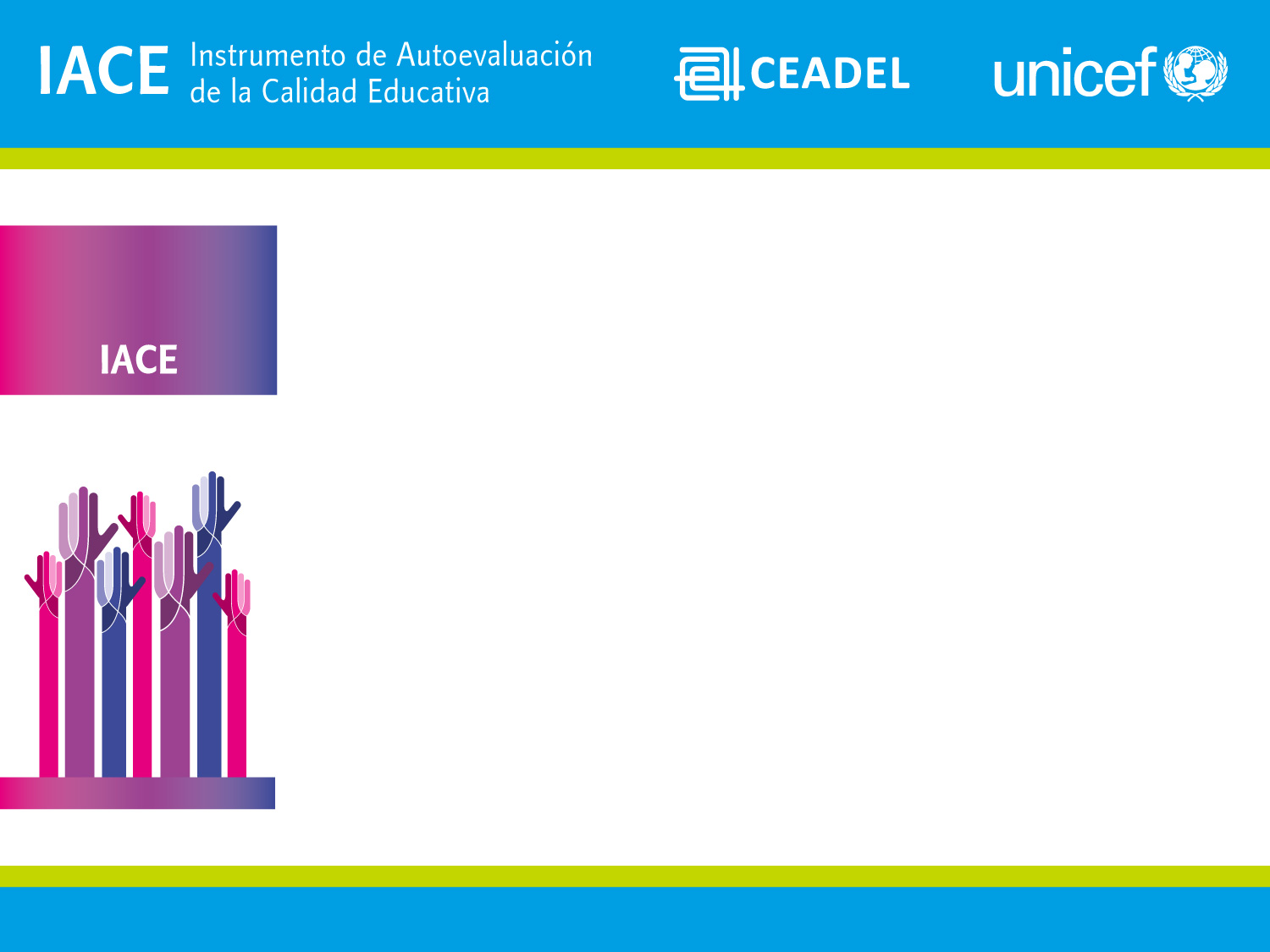 UN MÉTODO PARTICIPATIVO DE AUTOEVALUACIÓN DE LA CALIDAD EDUCATIVA 


Olga Nirenberg y Andrés Peregalli
Quito, Noviembre 2019
¿QUÉ ES EL IACE?
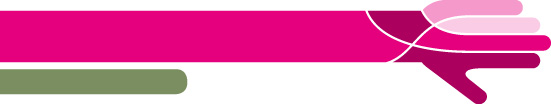 Guiado                   		    		 				Participativo



			Confidencial



Al culminar ese proceso c/escuela elabora y difunde su…
Un método para la AUTOEVALUACIÓN escolar
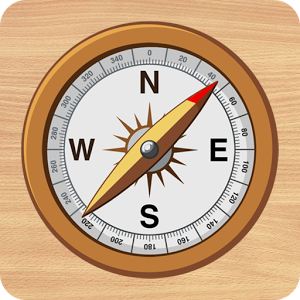 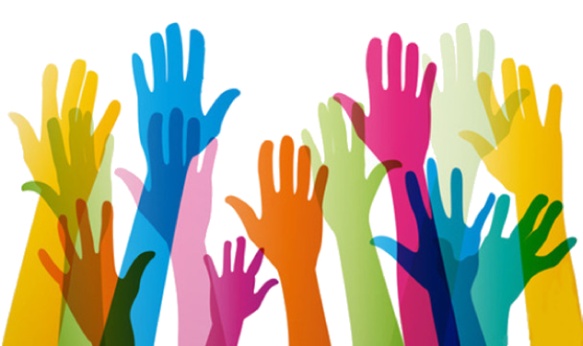 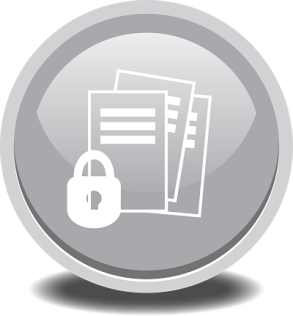 PLAN DE ACCIÓN 
para la mejora de la calidad educativa
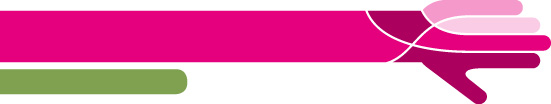 TEORÍA DEL CAMBIO
Gestión escolar abierta/consultiva. Cultura evaluativa
Plan de acción formulado, ejecutado
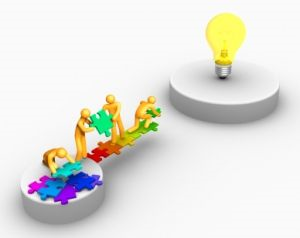 ESCUELAS INTELIGENTES. MEJORAS EN APRENDIZAJES
AUTOEVALUACIÓN
PARTICIPATIVA
Mejoras en modalidades pedagógicas
Formación docente desde la práctica
EL PROCESO DE DISEÑO
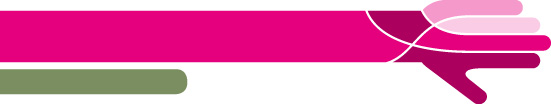 Generación colectiva de conocimiento.

Estudio previo en 3 provincias; cuestionarios, talleres y entrevistas, con todos los actores implicados y talleres con reconocidos expertos, focalizando en: 
Significado de la calidad educativa; aspectos relevantes.
Importancia / viabilidad de realizar evaluación escolar.

Versión preliminar sometida a:
 Juicio de expertos.
 Talleres con directivos y docentes de varias provincias.
 Puesta a prueba en escuelas provinciales. 

Sucesivas ediciones actualizadas del método incluyendo aprendizajes / aportes de las aplicaciones.
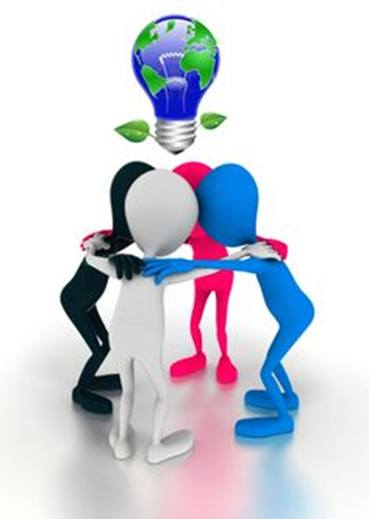 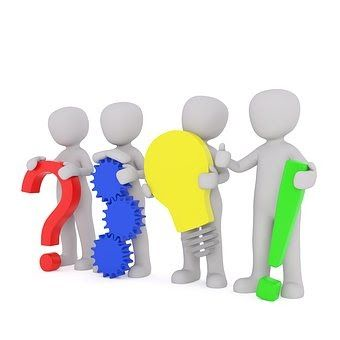 ¿QUÉ SE EVALÚA?
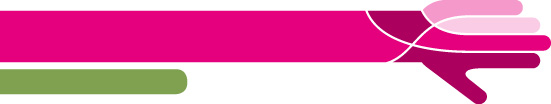 ¿EN QUÉ CONSISTE?
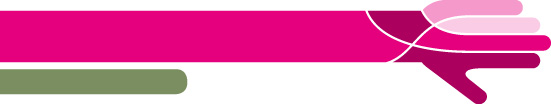 Herramienta amigable que define los principales conceptos y la metodología; describe los pasos a seguir.

Los gobiernos provinciales acuerdan s/operativos: eligen 50 a 100 escuelas, integran un equipo técnico y autorizan 4 jornadas para esas escuelas.

Son 6 o 7 ejercicios básicos y varios opcionales = c/escuela los completa en forma colectiva mediante trabajos de a pares o grupales y 4 jornadas plenarias para consensuar.

Brinda instrumentos p/registros, monitoreo, sistematización.

Duración de c/operativo: 3 a 4 meses.,
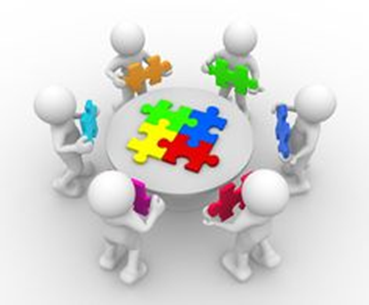 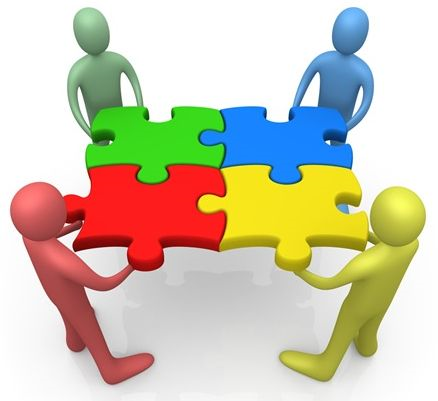 EJERCICIOS BÁSICOS
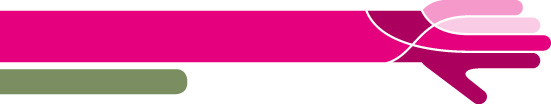 Sistematización de datos – registros – de la escuela para los últimos cinco ciclos lectivos completos.
Encuesta (+ taller) con familiares de estudiantes
Misión de la escuela (taller).
Significado de calidad educativa en la escuela (taller). 
Valoración de variables e indicadores de la calidad educativa; priorización de problemas y propuestas de acciones superadoras (trabajo individual, entre pares y taller).
Plan de Acción para la mejora de la calidad educativa (formulación preliminar del grupo promotor y discusión / acuerdos en taller). 

En escuelas de nivel inicial (jardines) y primarias se agrega otro ejercicio (previo al 5): Consulta a los niños o estudiantes (taller con dinámicas de juego acordes al tramo etario).
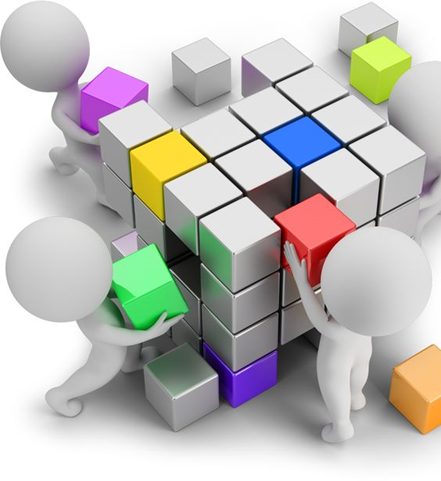 ALCANCE  DE LAS APLICACIONES
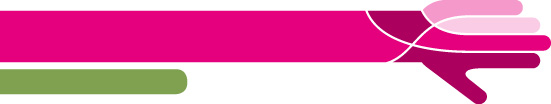 Entre 2007 y 2017 el método se aplicó en SIETE (7) PROVINCIAS ARGENTINAS: Buenos Aires, Chaco, Jujuy, Misiones, Salta, Santiago del Estero y Tucumán. Según nivel educativo:
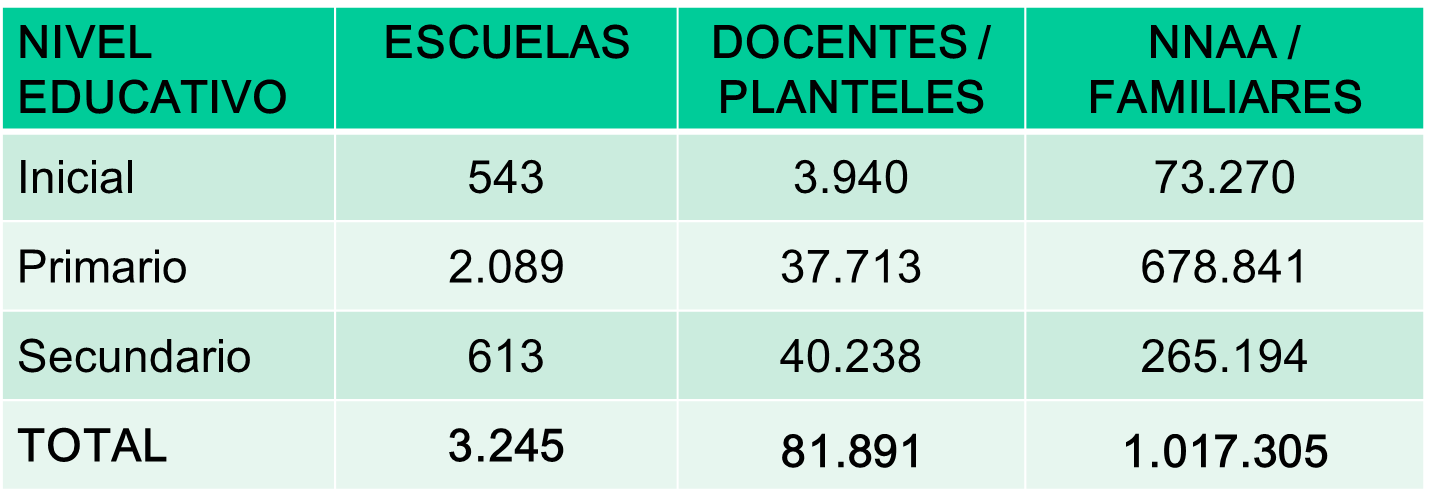 ACTORES IMPLICADOS
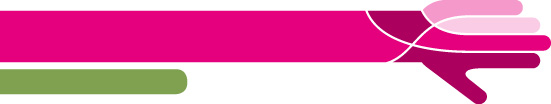 DENTRO DE C/ESCUELA
Equipos Directivos
Planteles: docentes, asesores pedagógicos, personal no docente…
Niños/as y adolescentes (NNAA)

Y ADEMÁS
Familiares de NNAA
Supervisores 
Autoridades provinciales
 Funcionarios educativos
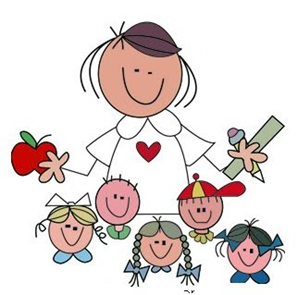 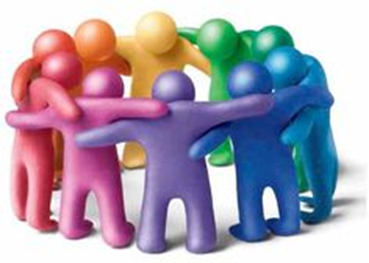 ¿QUÉ SON LOS GRUPOS PROMOTORES?
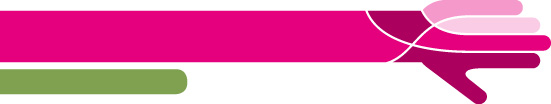 SON ACTORES ESTRATÉGICOS EN CADA ESCUELA

Los integran 3 a 10 miembros s/ perfiles.
Se capacitan en el método.
Apoyan al equipo directivo para motorizar la autoevaluación.
Convocan, sensibilizan, capacitan y asisten al resto del plantel s/el IACE, sus ejercicios, instrumentos y procedimientos de aplicación.
Registran y sistematizan.
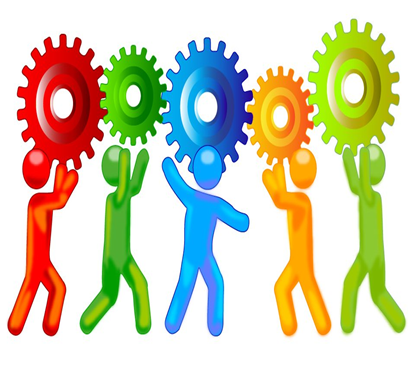 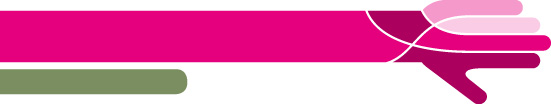 OTRAS ACCIONES IACE
Presentación en FERIA DEL LIBRO.
CONCURSOS DE PLANES DE ACCIÓN. Comité evaluador; premios a las escuelas con mejores puntajes.
JORNADAS PROVINCIALES. 1 = s/método IACE,  2 = s/ planificación / programación & evaluación / monitoreo;  3 = s/sistematización & socialización de las experiencias.
ENCUENTROS INTERPROVINCIALES p/intercambio de experiencias, con directivos, docentes, ministros y otros funcionarios provinciales.
CENTRO DE DOCUMENTACIÓN virtual, s/temas de evaluación institucional y calidad educativa.
ESTUDIO DE EFECTOS al finalizar la década.
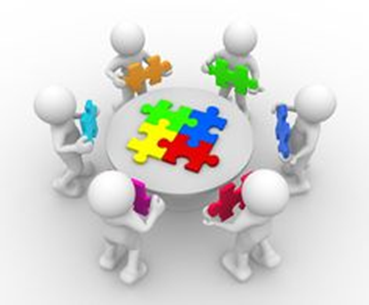 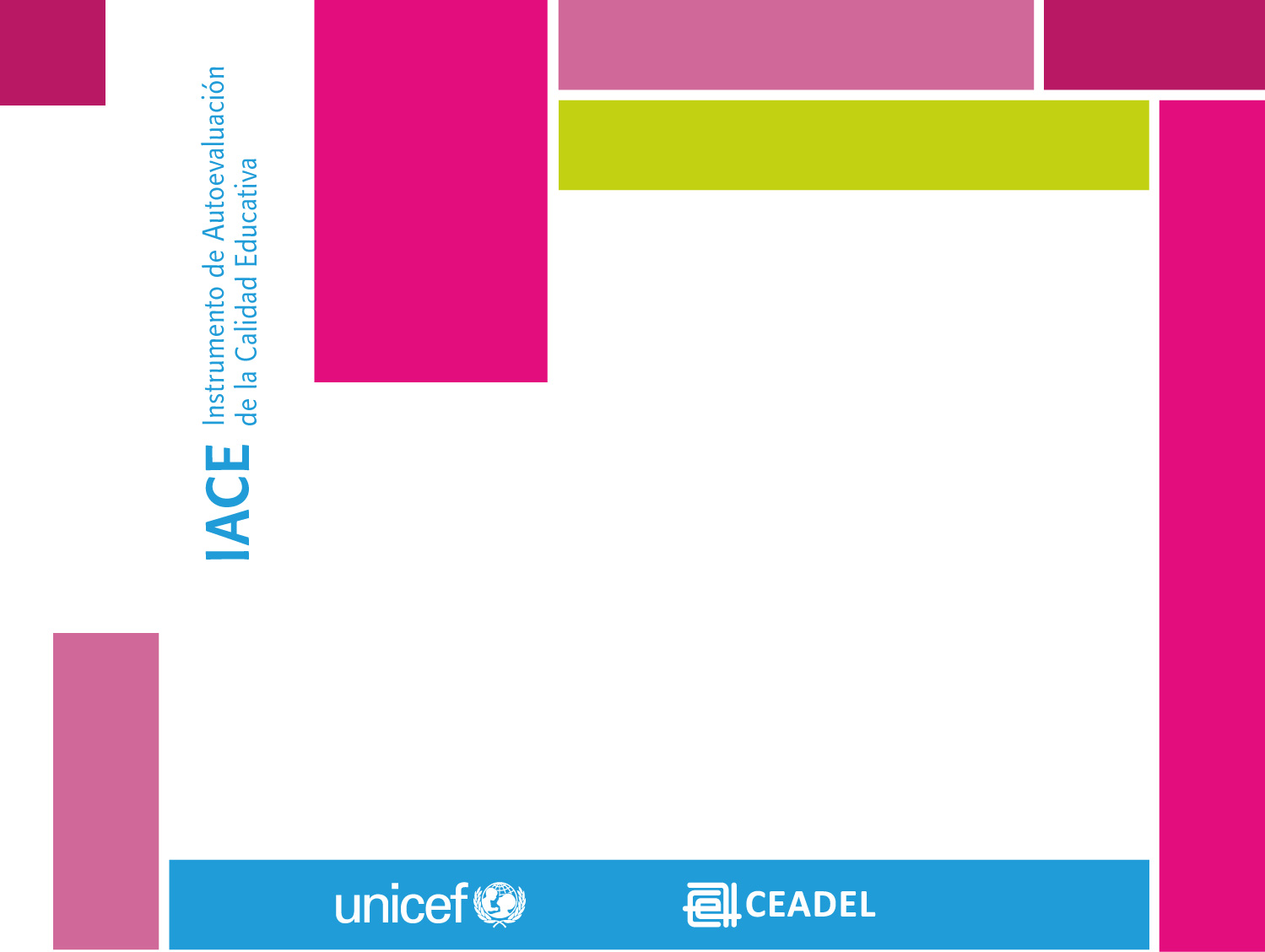 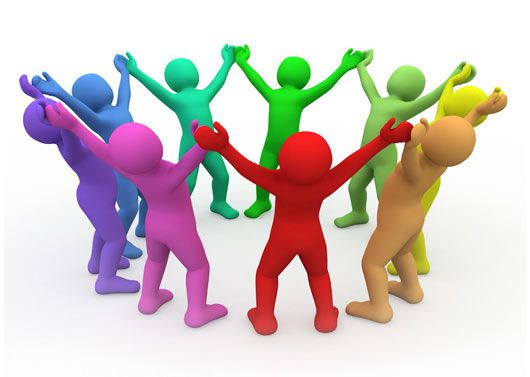 RESULTADOS –  Estudio de efectos
ESTUDIO DE EFECTOS
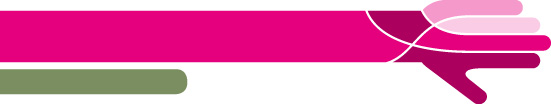 Se realizó al final de la década.
PRÓPOSITO:
Conocer cambios / mejoras en indicadores seleccionados de la calidad educativa de las escuelas (de nivel inicial y secundarias) que aplicaron el método IACE. 

ENFOQUE METODOLÓGICO: Triangulación de técnicas cuanti y cualitativas.
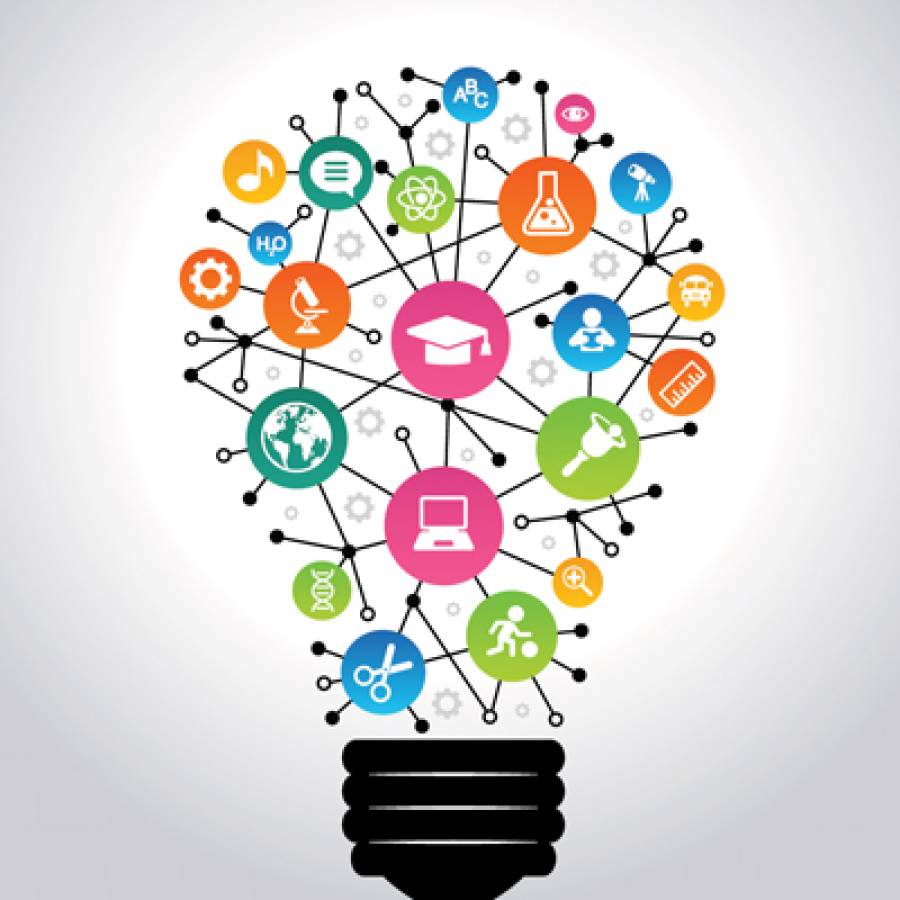 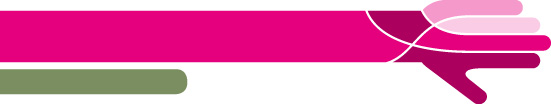 TRIANGULACIÓN DE TÉCNICAS
CUANTITATIVAS 
Sistematización de registros regulares de repitencia, abandono, llegadas tarde, ausentismo docente y aplicación de cuestionarios autoadministrables.
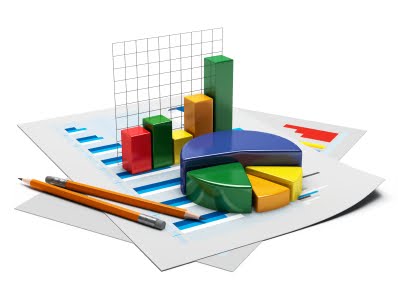 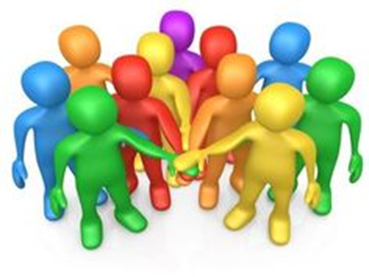 CUALITATIVAS 
Talleres con los distintos actores y entrevistas a autoridades y funcionarios, para recoger sus opiniones y percepciones s/los mismos indicadores
SE INVOLUCRARON…
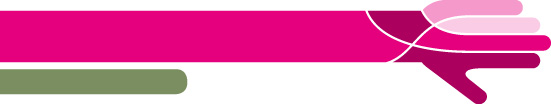 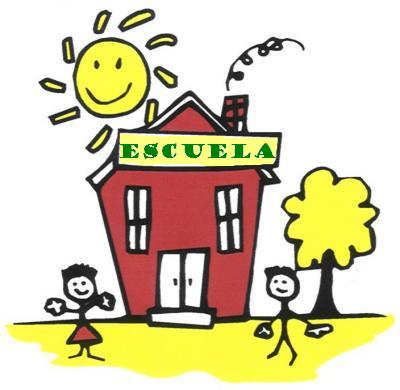 125 ESCUELAS (nivel inicial y secundarias) de 3 provincias
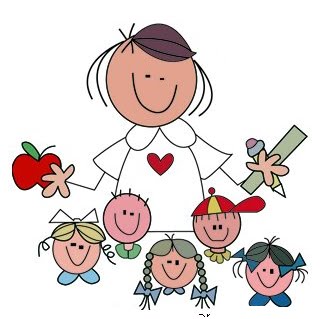 5.136 DOCENTES
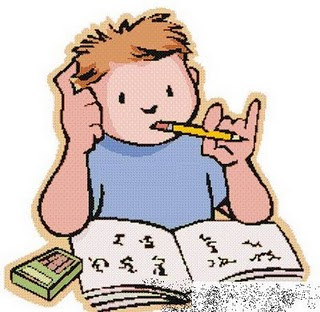 37.438 NNAA
QUÉ SE INDAGÓ?
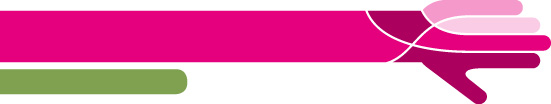 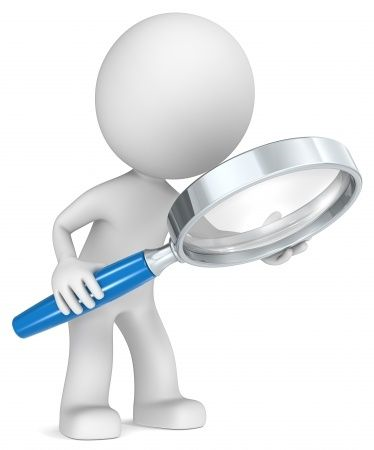 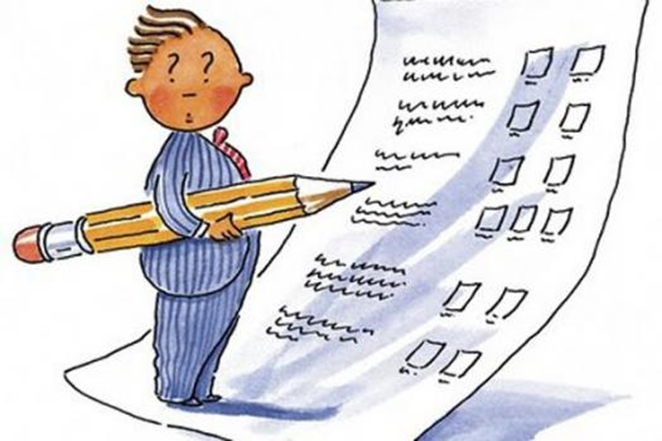 INDICADORES TRAZADORES 
Seleccionados de las 3 DIMENSIONES DE LA CALIDAD EDUCATIVA, 
y otros sobre INSTITUCIONALIZACIÓN y SUSTENTABILIDAD de los procesos autoevaluativos en las escuelas.
INDICADORES TRAZADORES – 1
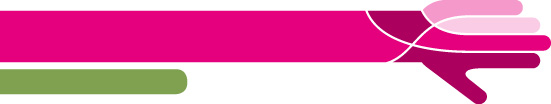 DIMENSIÓN 1. RESULTADOS Y TRAYECTORIAS EDUCATIVAS
	Secundarias: 
Repitencia 
Abandono 
Ausentismo docente
Cumplimiento de tareas escolares

	Jardines:
Ausentismo niños/as
Llegadas tarde niños/as
Cumplimiento de consignas
Ausentismo docente
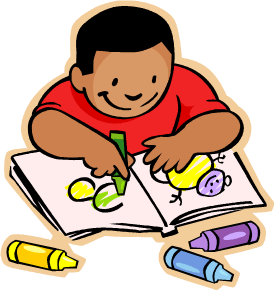 INDICADORES TRAZADORES – 2
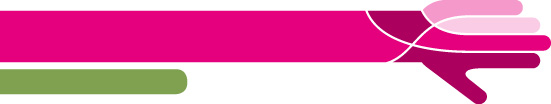 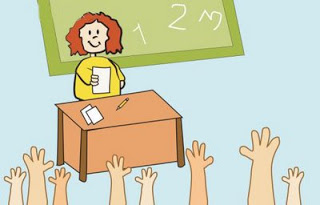 DIMENSIÓN 2. GESTIÓN PEDAGÓGICA 

Secundarias: 
Modalidades pedagógicas 
Apoyo a estudiantes para evitar fracaso escolar

Jardines: 
Inclusión de contenidos de lengua y matemática
Centralidad del juego
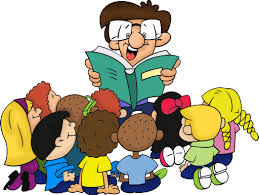 INDICADORES TRAZADORES – 3
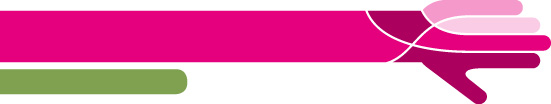 DIMENSIÓN 3. GESTIÓN Y DESEMPEÑO INSTITUCIONAL

Estilo de la conducción (más o menos consultivo, más o menos democrático)

Clima escolar (vínculos entre los distintos actores de la comunidad escolar)

Detección / atención de casos de vulneración de derechos

Involucramiento de familiares
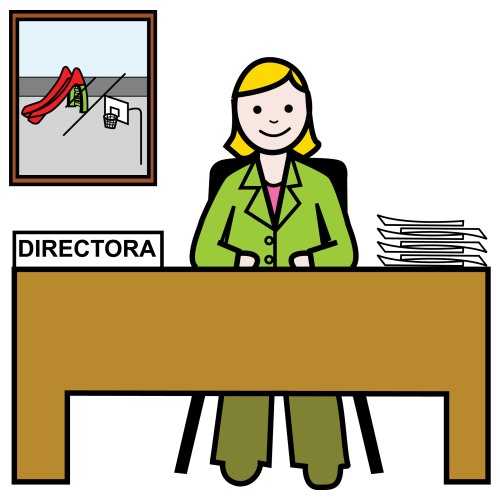 INDICADORES TRAZADORES – 4
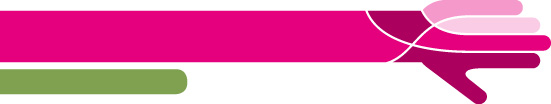 INSTITUCIONALIZACIÓN

Implementación efectiva de los planes de acción formulados.

Inclusión de los planes de acción en el proyecto educativo institucional –PEI–.

Previsión de futuras autoevaluaciones.
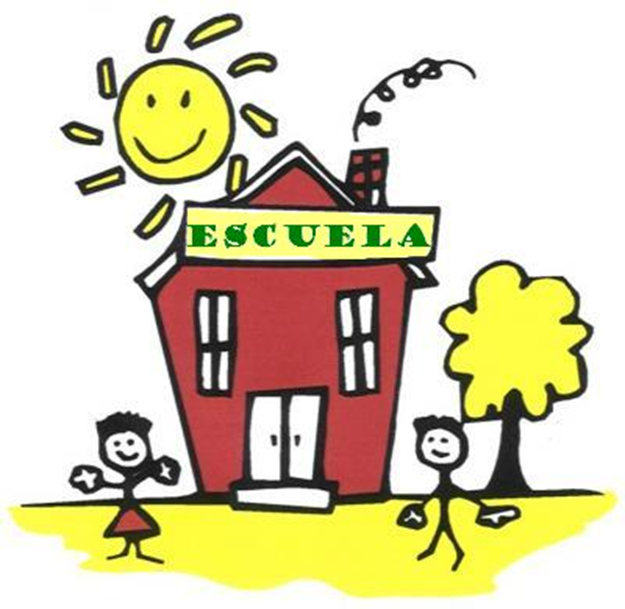 INDICADORES TRAZADORES – 5
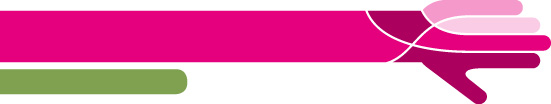 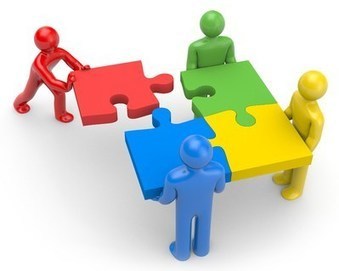 SUSTENTABILIDAD

Conformación efectiva  de Grupos Promotores en las escuelas.

Continuidad de los Grupos
Promotores, con distintas funciones.

Promoción de nuevas autoevaluaciones y planificaciones.
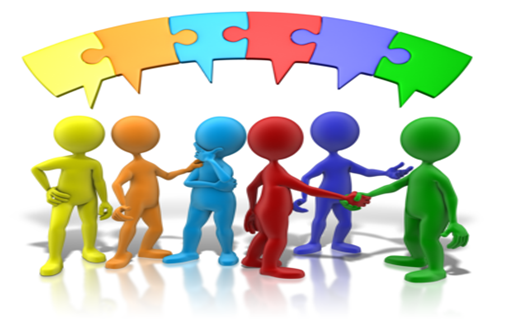 RESULTADOS – 1
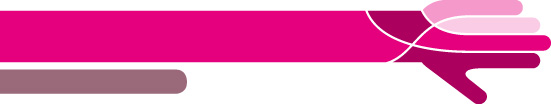 Contribución a la instalación de cultura evaluativa y procesos de mejora en las escuelas y los sistemas educativos.
 Incidencia en las políticas educativas provinciales y nacionales.

Para eso, se hizo:
 Presentación de hallazgos del estudio a autoridades y funcionarios educativos.
 Difusión de resultados (presencial y virtual)
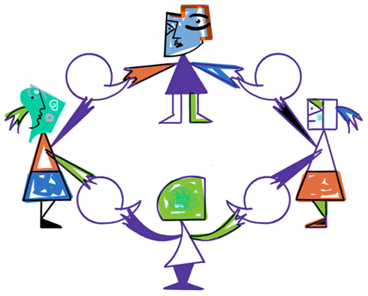 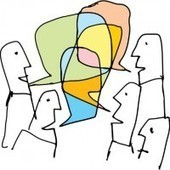 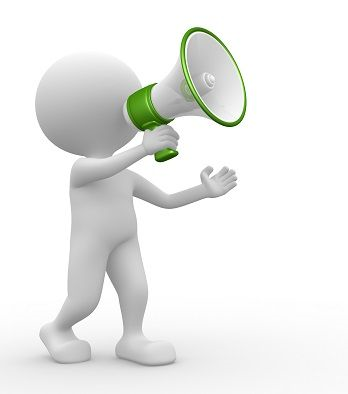 RESULTADOS – 2
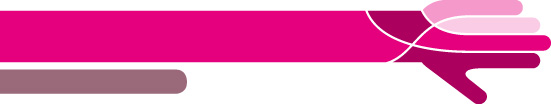 RESULTADOS – 3
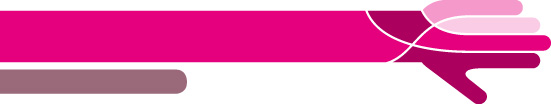 DIFICULTADES
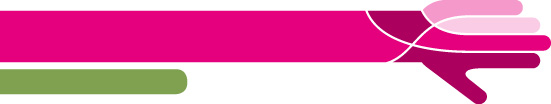 Dispar nivel de involucramiento de funcionarios y supervisores.

No siempre se autorizaron formalmente las 4 jornadas escolares necesarias. 

Bajas capacidades de docentes en planificación / programación, monitoreo / evaluación y TIC.

Carencias en equipamientos informáticos y conectividad en las escuelas.
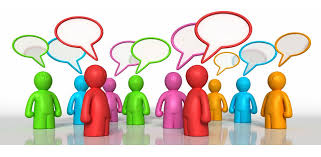 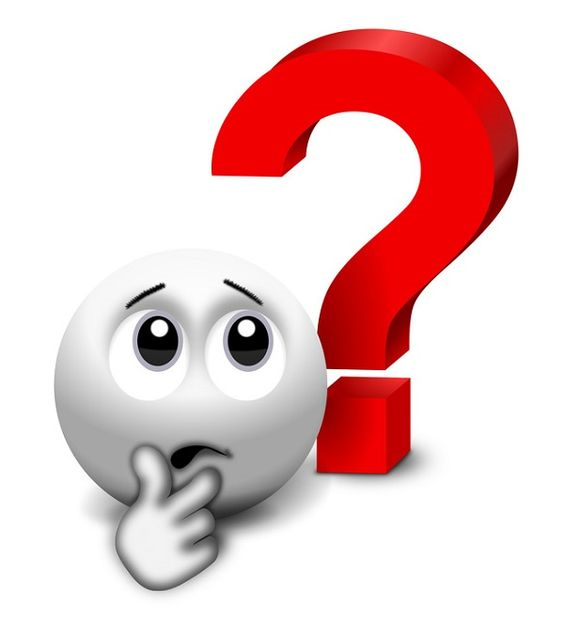 DESCUBRIMIENTOS
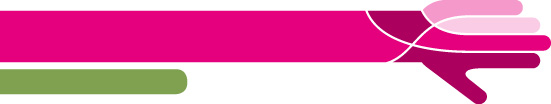 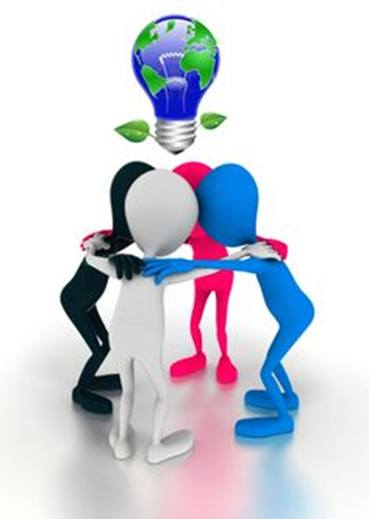 El método obtuvo amplia y manifiesta adhesión de docentes y directivos de los establecimientos de los tres niveles educativos.
 
Evidencias de la contribución de la autoevaluación participativa a la mejora de la calidad educativa.
INNOVACIÓN
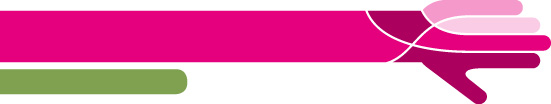 1ra experiencia integral de autoevaluación escolar en LAC; en 2007 había sólo un atisbo muy preliminar en Brasil.

Identificación / priorización de problemas & planteamiento de acciones superadoras en forma participativa = plasmado en un Plan de Acción consensuado. 

Sistematización de planes en c/jurisdicción = insumo para políticas educativas.

Método contracultural vs. tradición jerárquica  y vertical de los sistemas educativos.
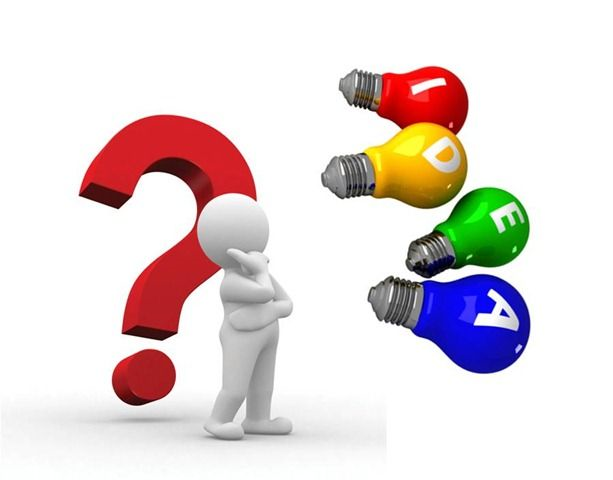 RECOMENDAMOS…
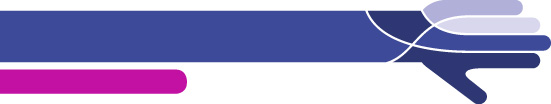 …navegar y descargar materiales IACE del sitio web: 
http://www.ceadel.org.ar

Y también descargar: 
Olga Nirenberg - Ed. TESEO. 2018. Autoevaluación Institucional: un camino para mejorar la gestión escolar y las políticas educativas. 

¡¡¡¡ MUCHAS GRACIAS!!!!